الدرس الثاني 
العدد100
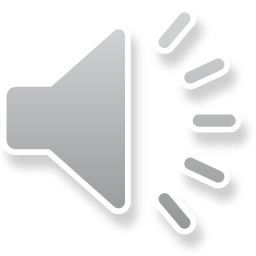 العدد100
عزيزي التلميذ يتوقع منك في نهاية الدرس ان :
تكتب مكونات العدد 10 
تستكشف المئة 
تستنتج مكونات المئة من مضاعفات العشرة
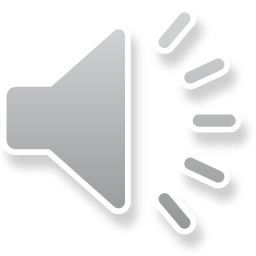 العدد100
لنتذكر معا:
اكتب مكونات العدد عشرة
 1+9=10                               2+8=10
3+7=10                                4+6=10
5+5=10 
ولاننس التبديل فيما بينها
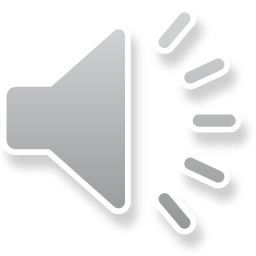 العدد100
النشاط رقم (1):
......عشرات و.......عشرات هي .......عشرات 
        و            هما       
     عشرات هي 100
10
5
5
50
50
10
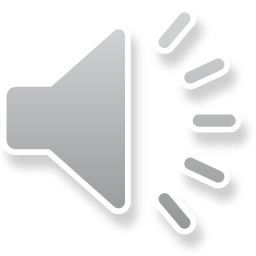 العدد100
النشاط رقم (1):
......عشرات و.......عشرات هي .......عشرات 
        و            هما       
     عشرات هي 100
10
3
7
100
30
70
10
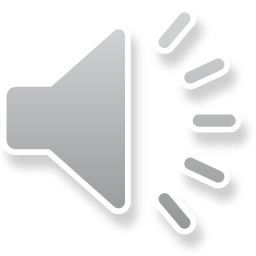 العدد100
النشاط رقم (1):
......عشرات و.......عشرات هي .......عشرات 
        و            هما       
     عشرات هي 100
10
4
6
100
40
60
10
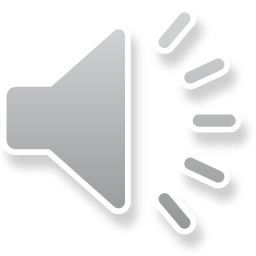 العدد100
لون 70باللون الأحمر ولون 30بالاخضر
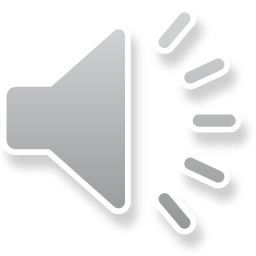 العدد100
عزيزي الطالب:

                                ا                            ارجو حل التمرين الموجود في الملف المرفق مع الفيديو


                                                 عزيزي ولي امر الطالب :   

 ارجو متابعة التلميذ في حل التمرين                                                                                               
                                                        
أتمنى لكم النجاح والتوفيق                        والسلام عليكم ورحمة الله وبركاته                       
دمتم بخير
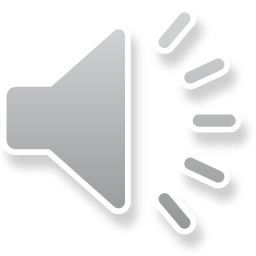